Aim: To know how caves, arches and stacks are formed
Geography bingo……
Draw a 5 by 5 table in your notes and place the words shown randomly throughout your table. Once I read a definition, cross out the appropriate word or phrase
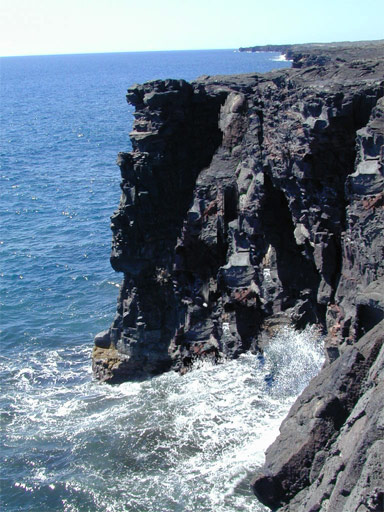 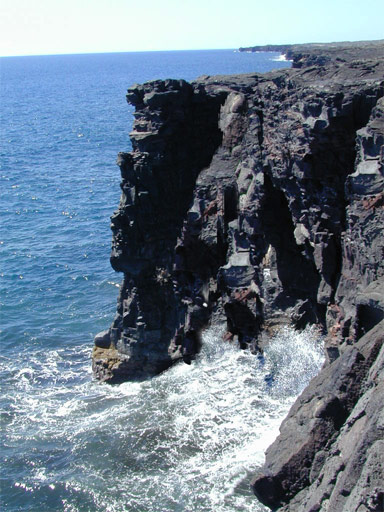 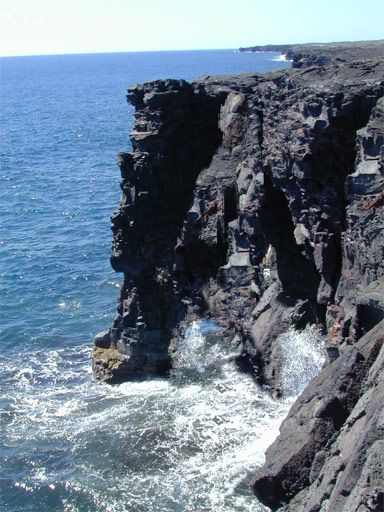 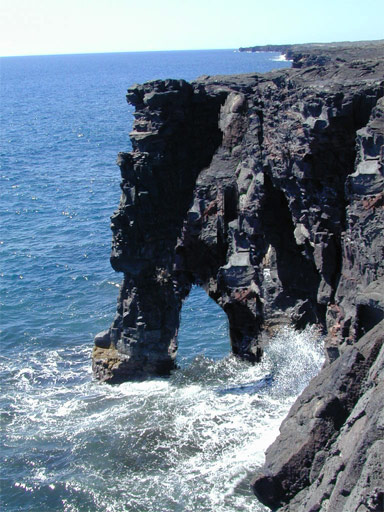 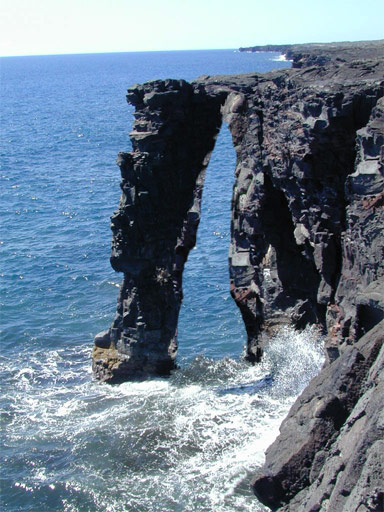 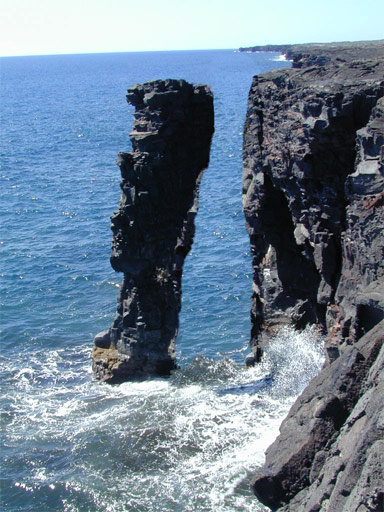 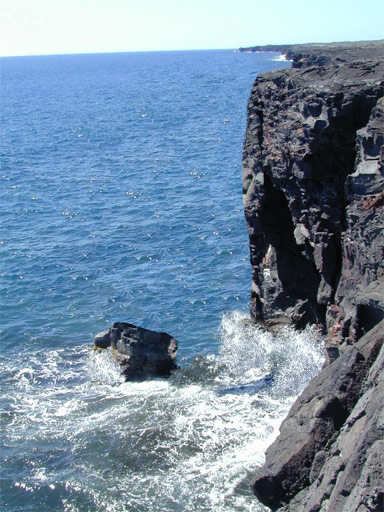 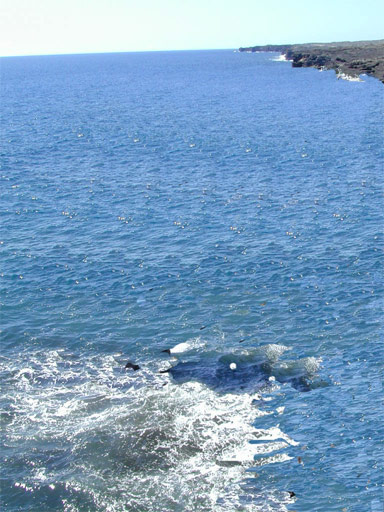 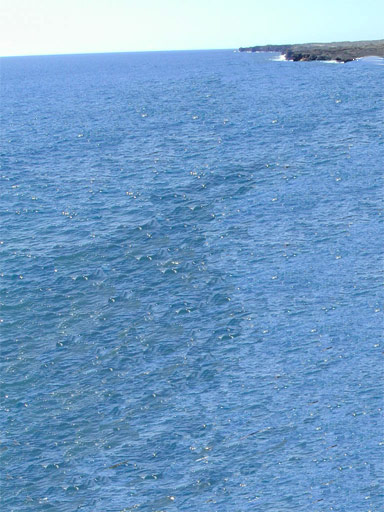 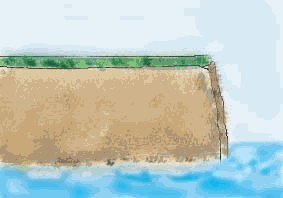 How does a cliff become an arch?
How does a stack become a stump?
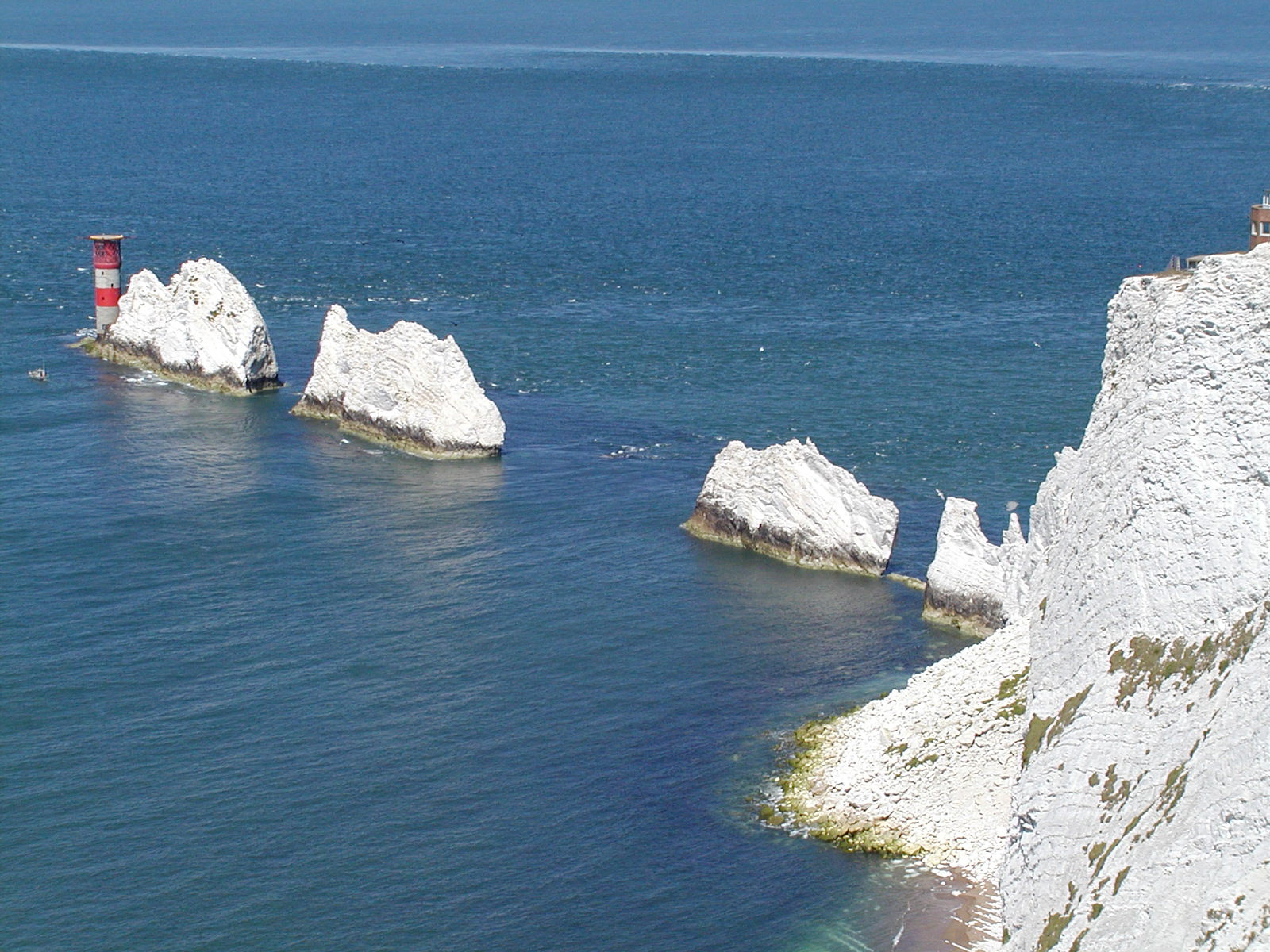 How does a stump become nothing at all….
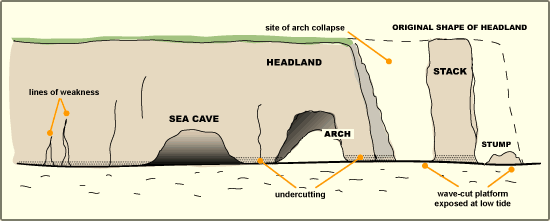 Task   Use pg. 301 (ww) to help you.
Draw a diagram to show formation of cave, arch and stack on headland.
Write a paragraph underneath which explains your diagram  

Make sure you include these words:
Crack
Weakness in rock
Cave
Arch
Stack
Waves
Headland
Extension – question  1a-d on pg. 315 using map
Stump
Hydraulic action
Abrasion
Corrosion
Weathering